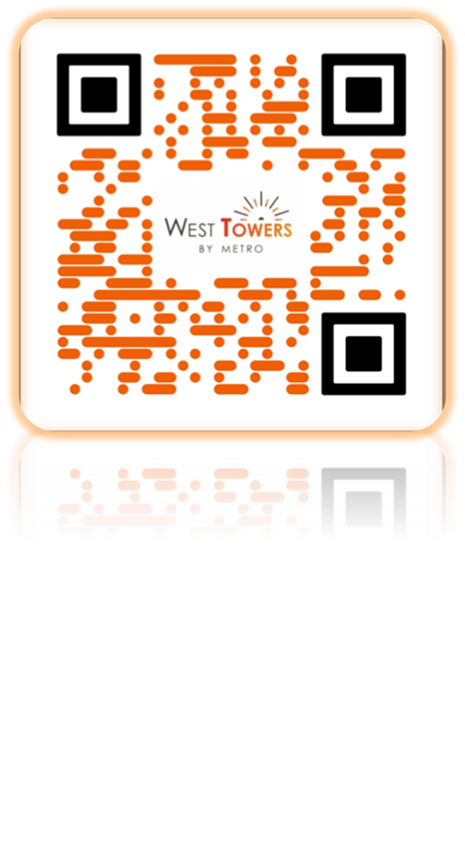 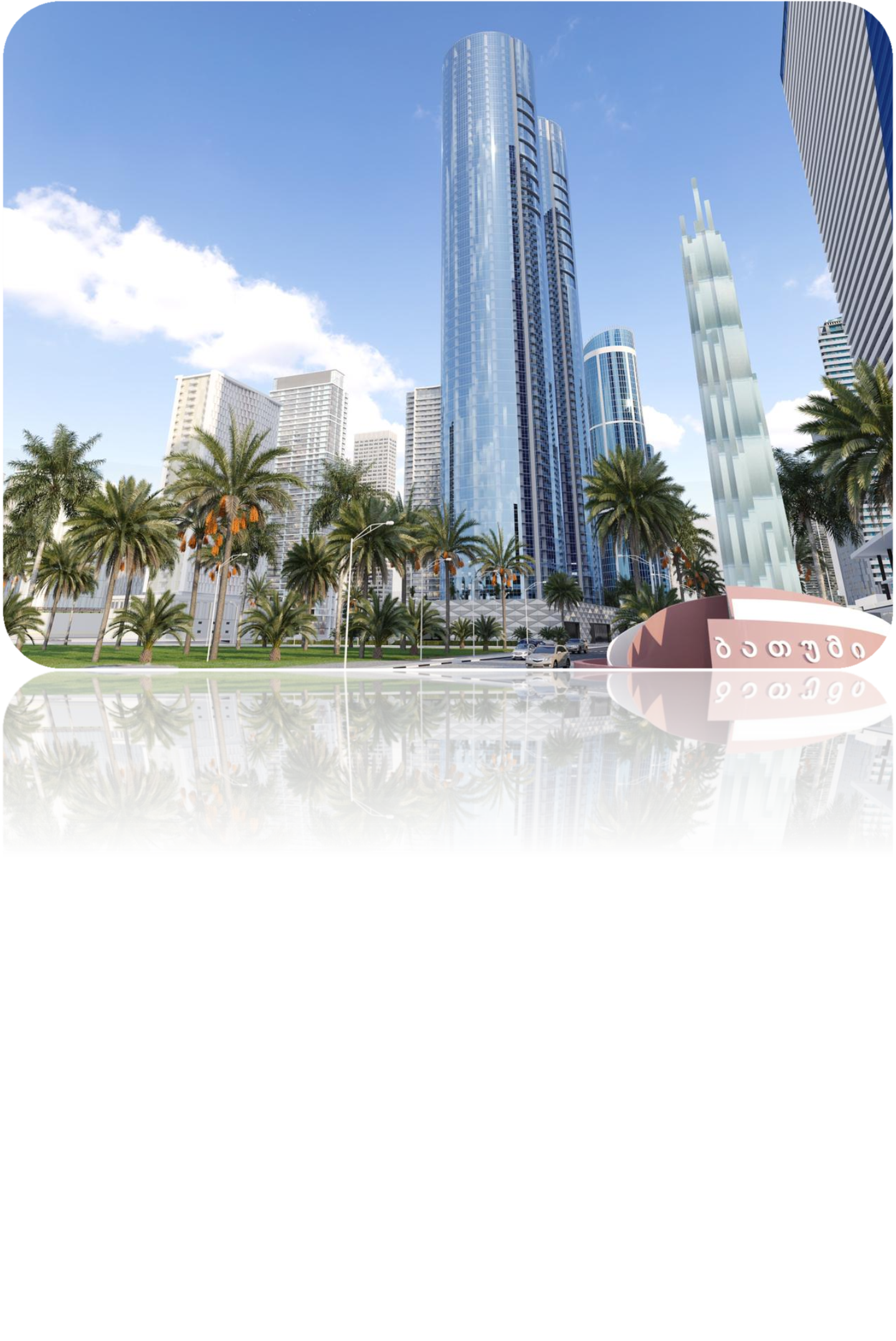 Shortly about De Group:
Real estate management-operation.
It is one of the daughter companies of JSC Metro Atlas Georgia. 
Completion date is December, 2023
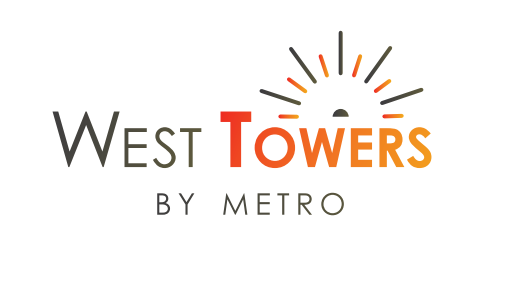 Shortly about “ METRO AVRASYA INVESTMENT GEORGIA’’
Company was founded in 2010 and his Priorities are:
Management of intercity bus stations, shopping centers, open fairs, show rooms Management-Operation
Hotel management-operation
Trade
Construction
Tourism
Medical tourism
Invest
Legal services
Financial services
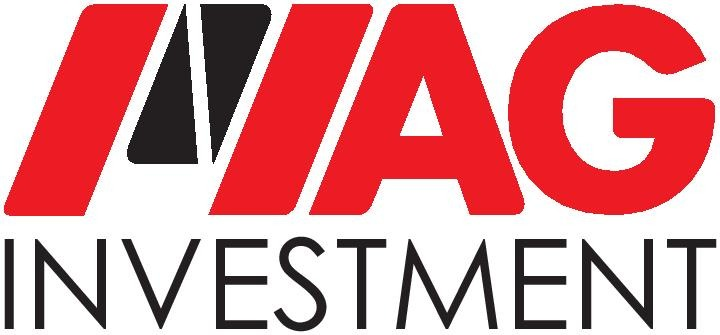 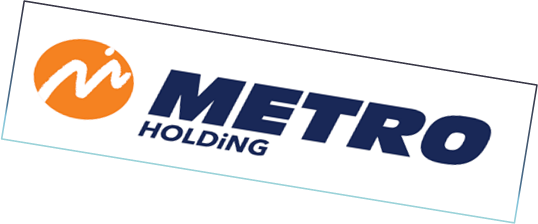 INVESTMENTS IN GEORGIA– 
*Metro Georgia; *Metro Intourist; *City travel; *Euphoria Sky Tower; *Metro City Apartments; 
Metrocity Forum;
Stork IVF,
City Car,
City Hotel Batumi; 
Goderdzi SKI Resort;
WEST TOWERS;
JASMIN;
Euphoria Hotel Batumi
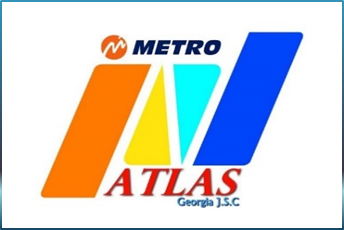 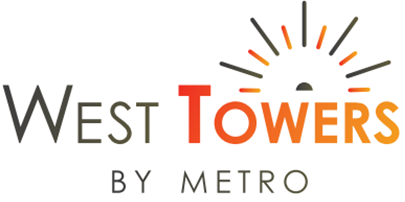 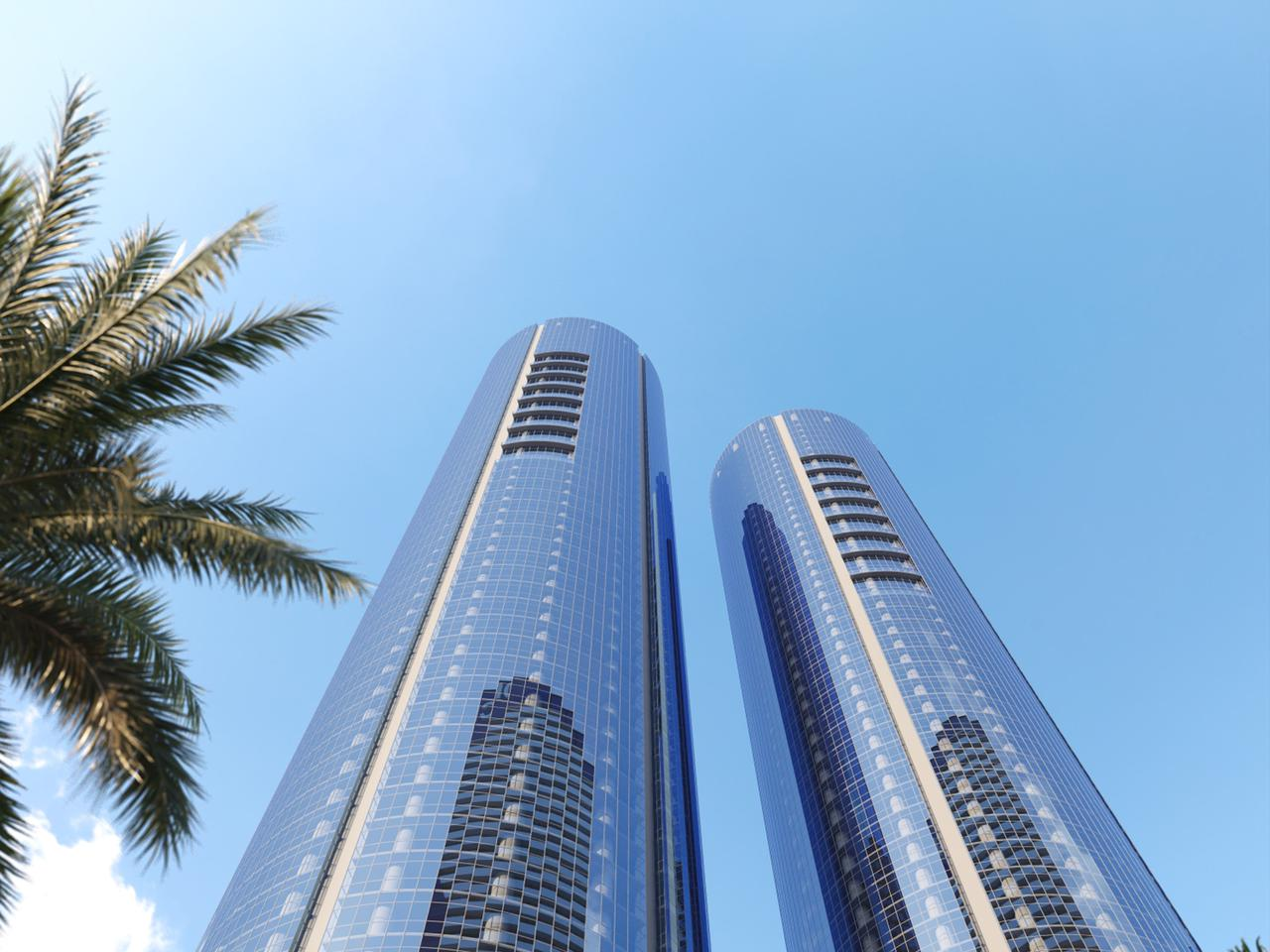 Description of a complex:
Shopping Mall
Underground parking 
Two Blocks each with 60 floors
One of the biggest hotels in Georgia
1440 apartments
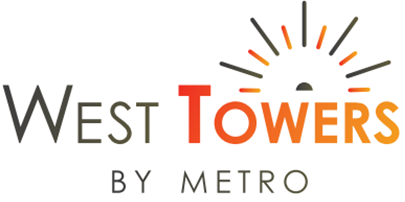 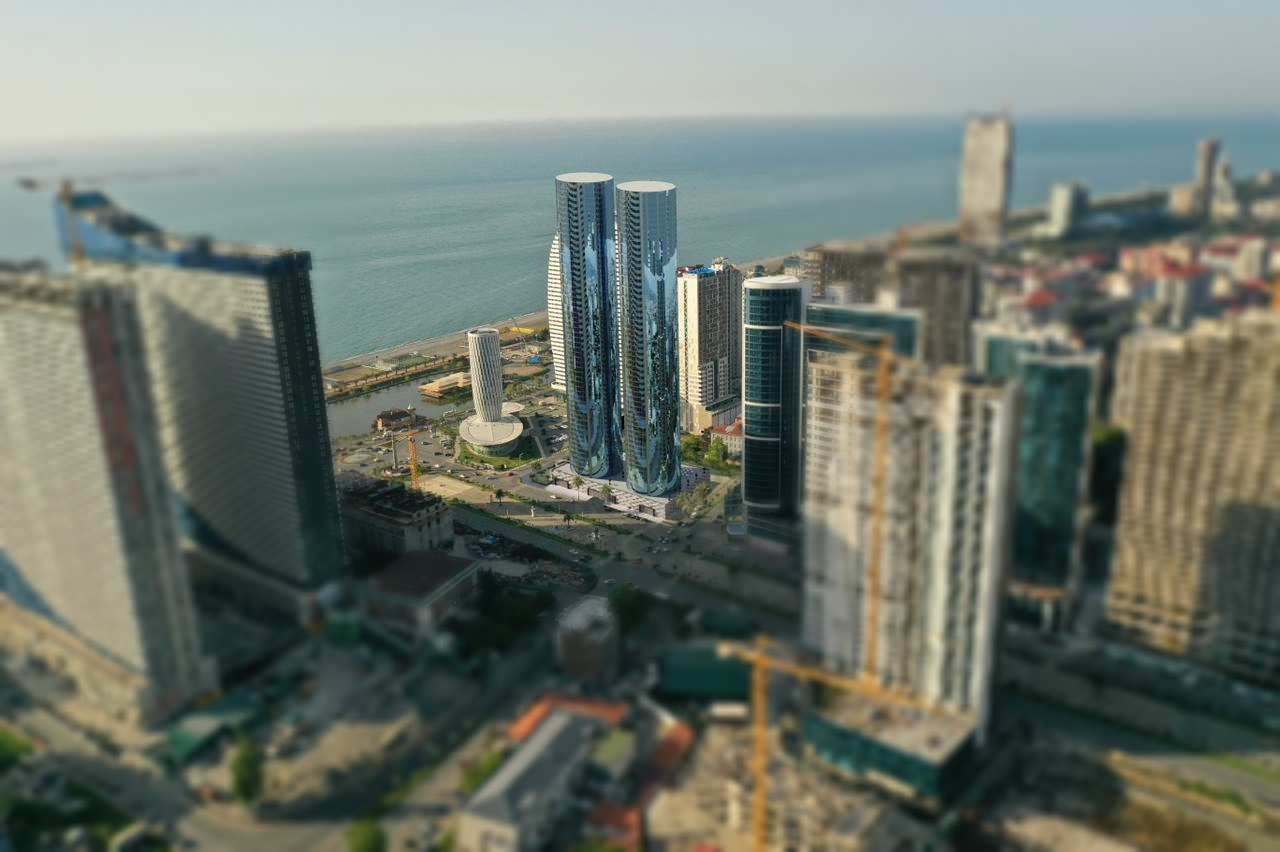 DELIVERY CONDITION: BLACK SHELL
PRICE: A block – 1500$
          B block – 1200$
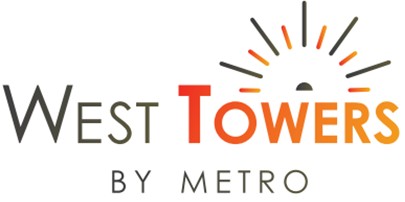 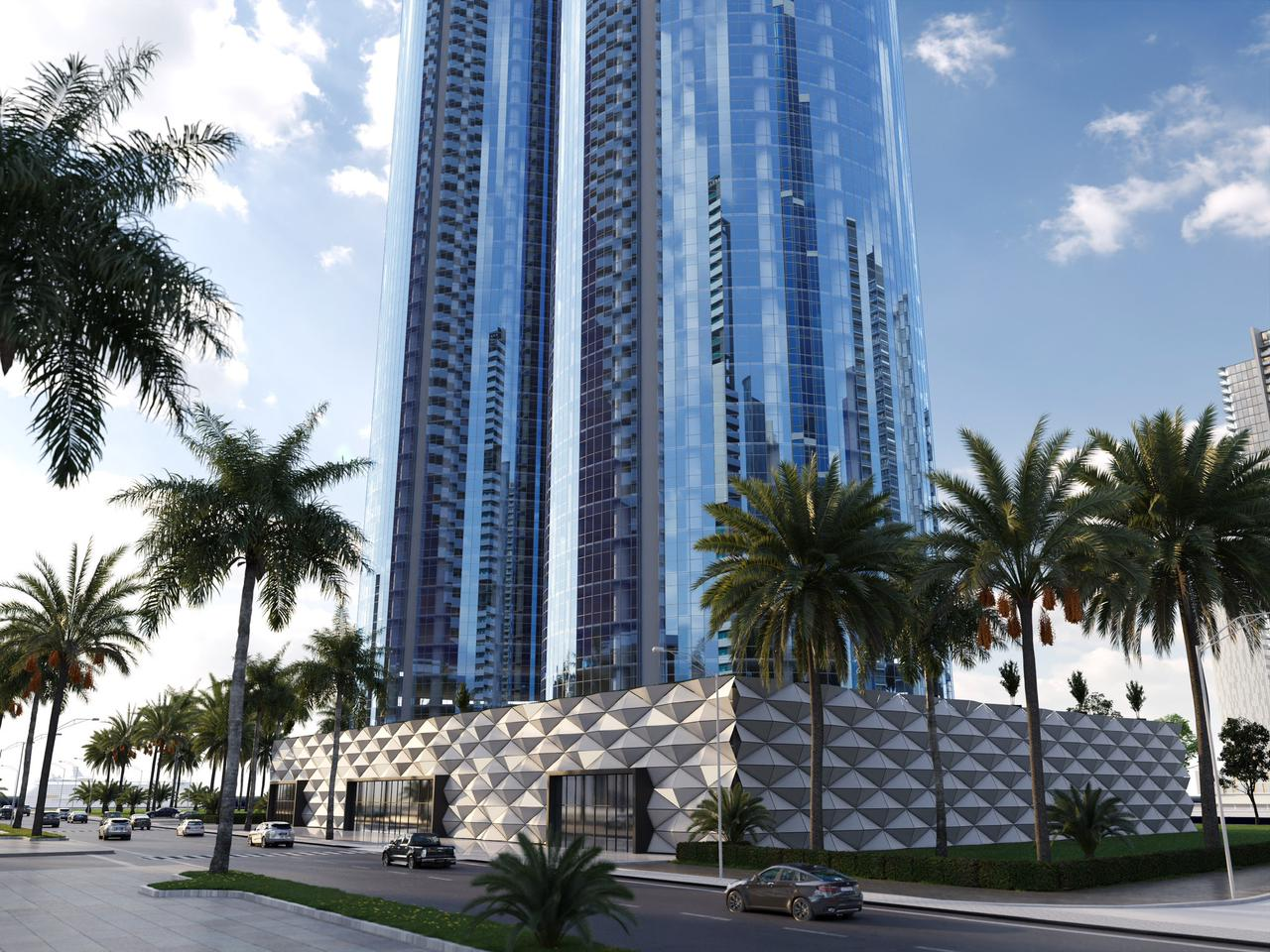 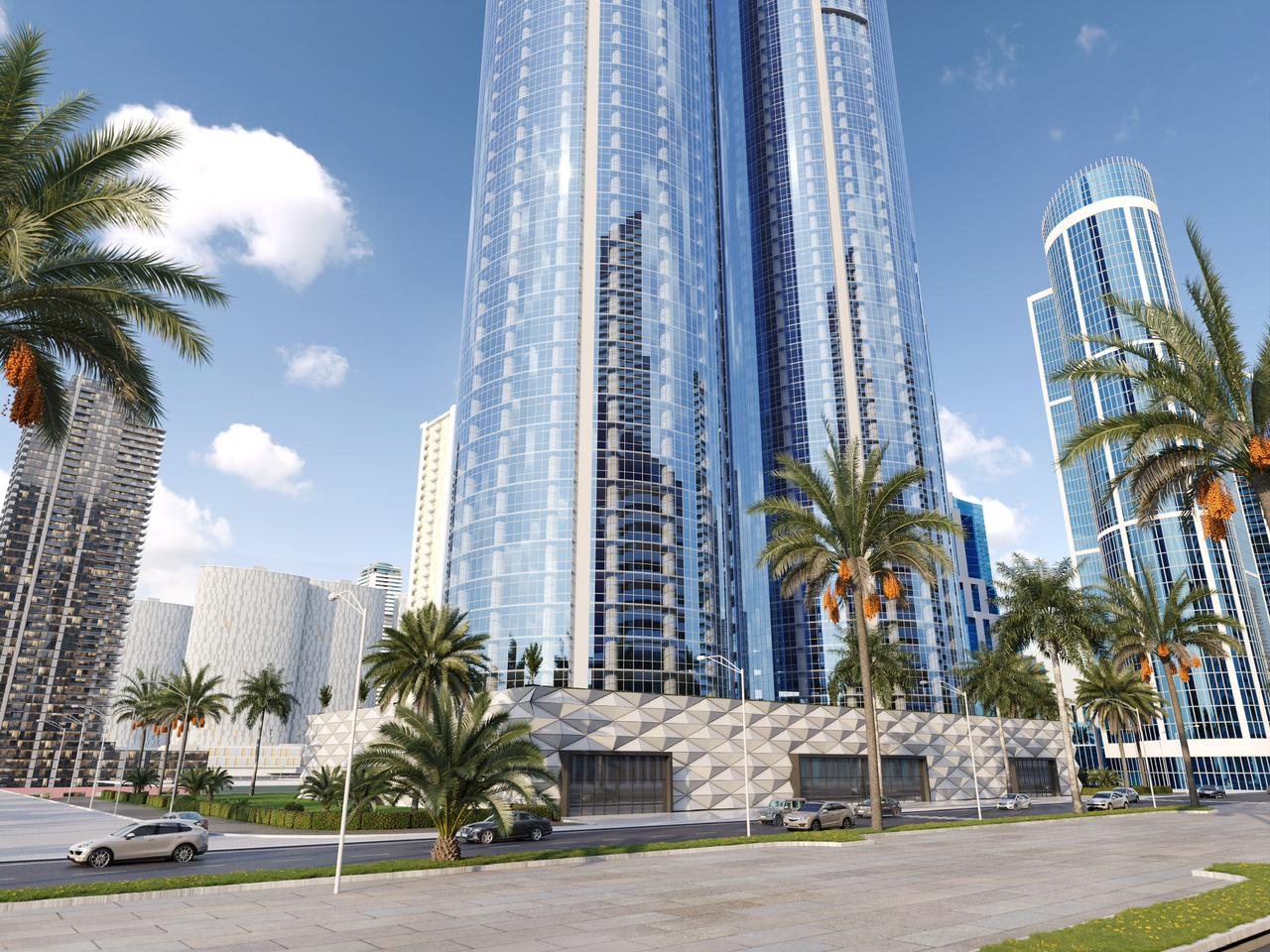 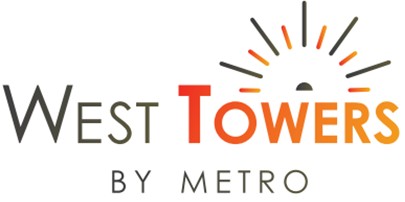 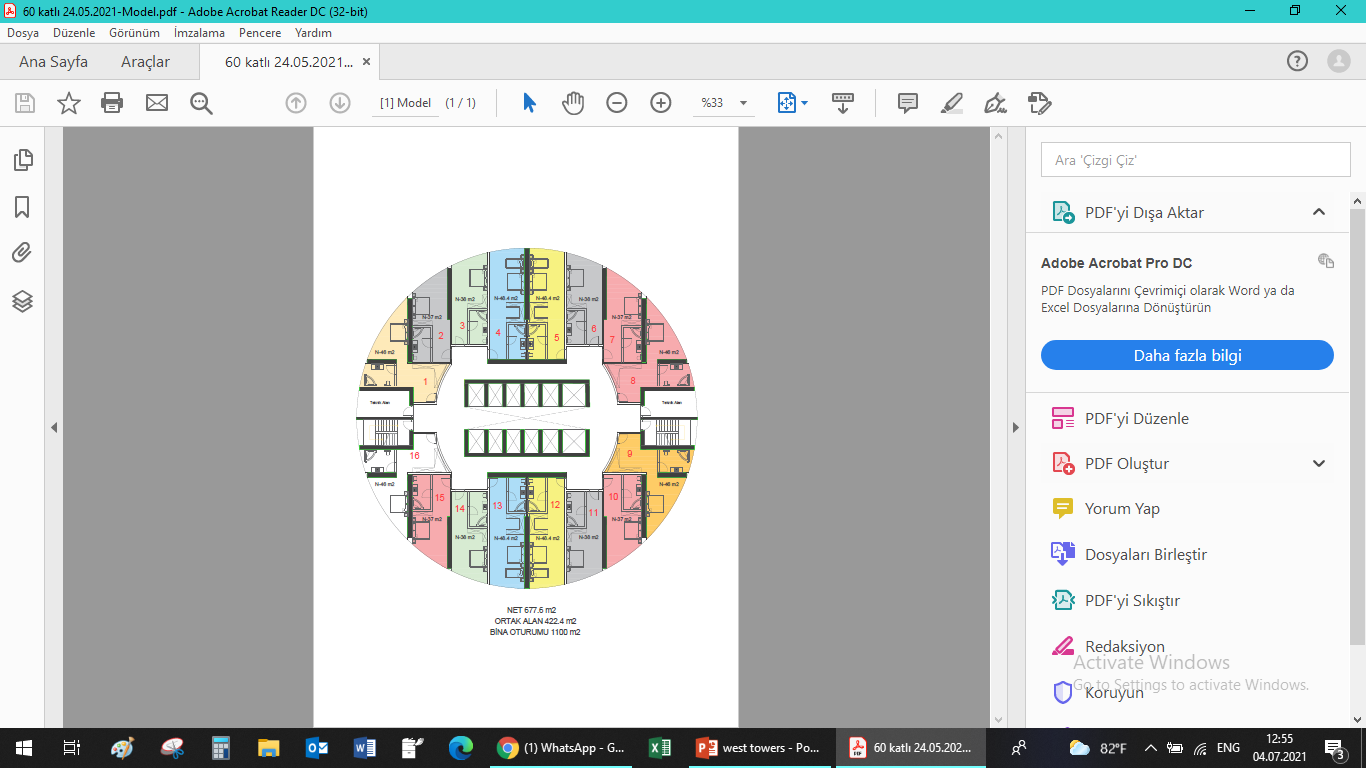 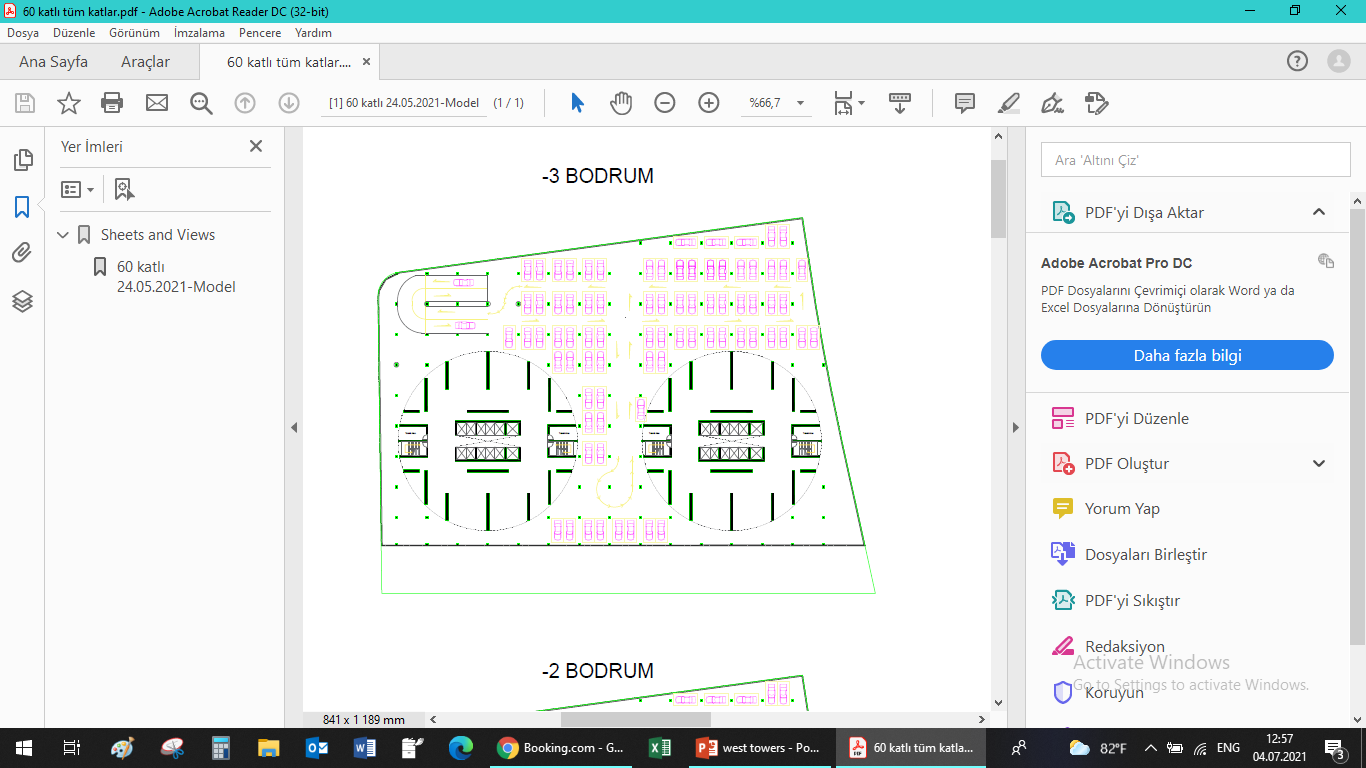 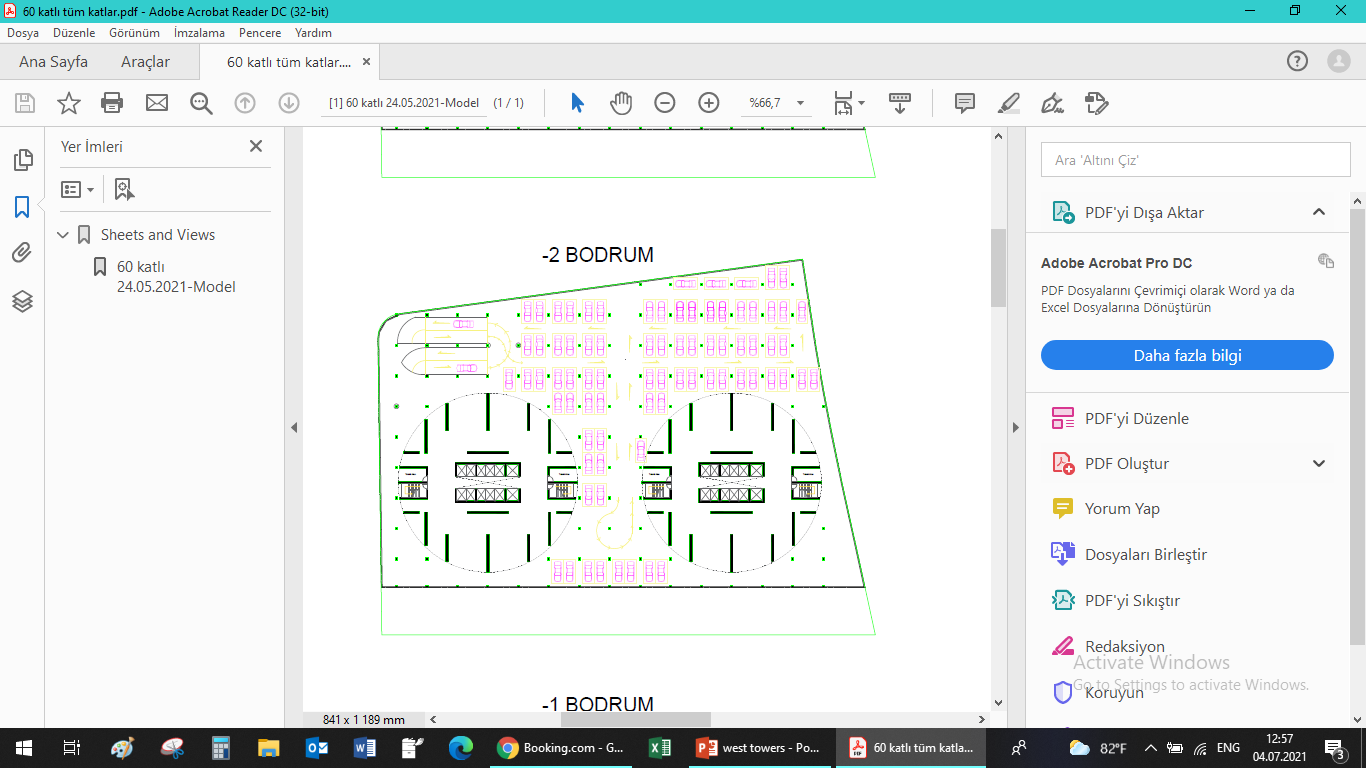 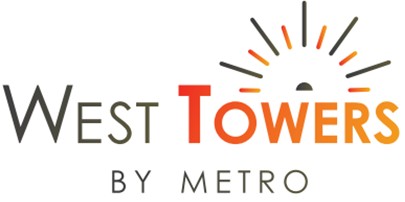 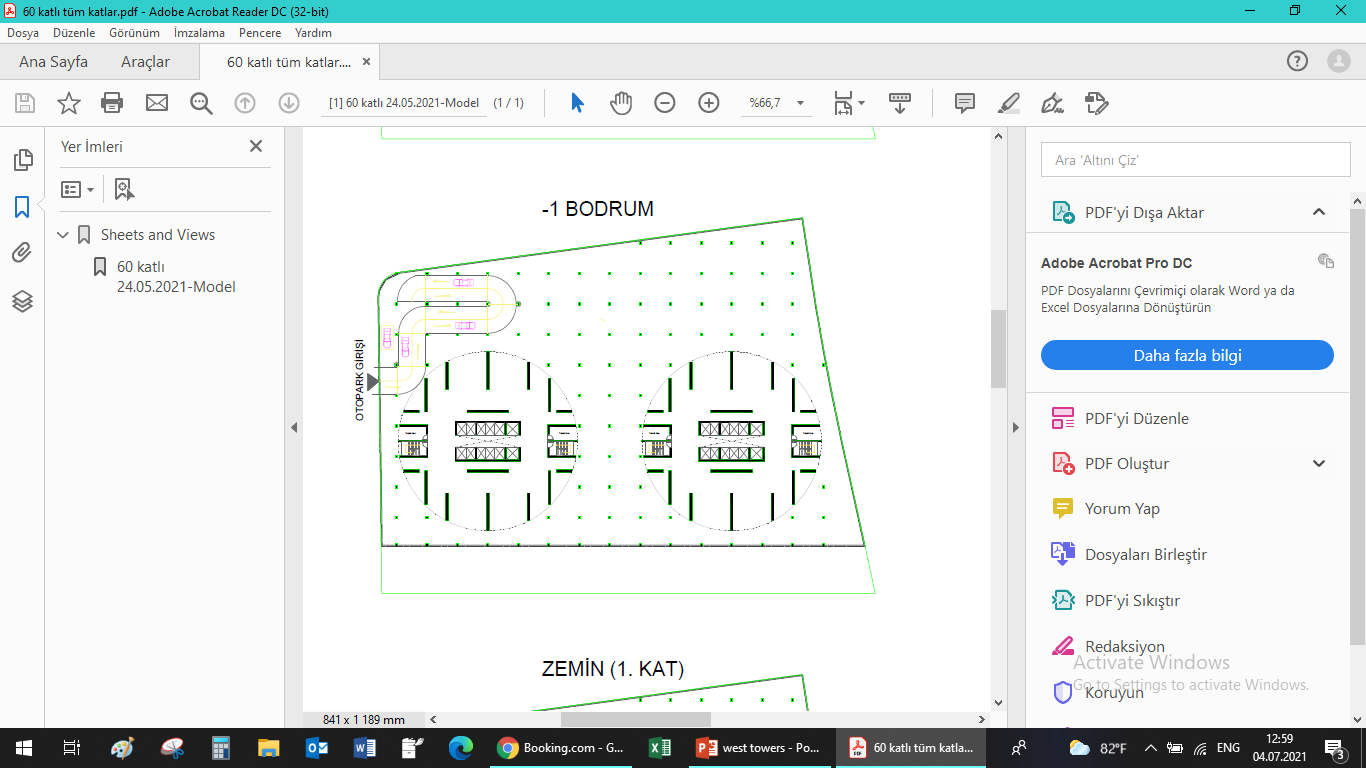 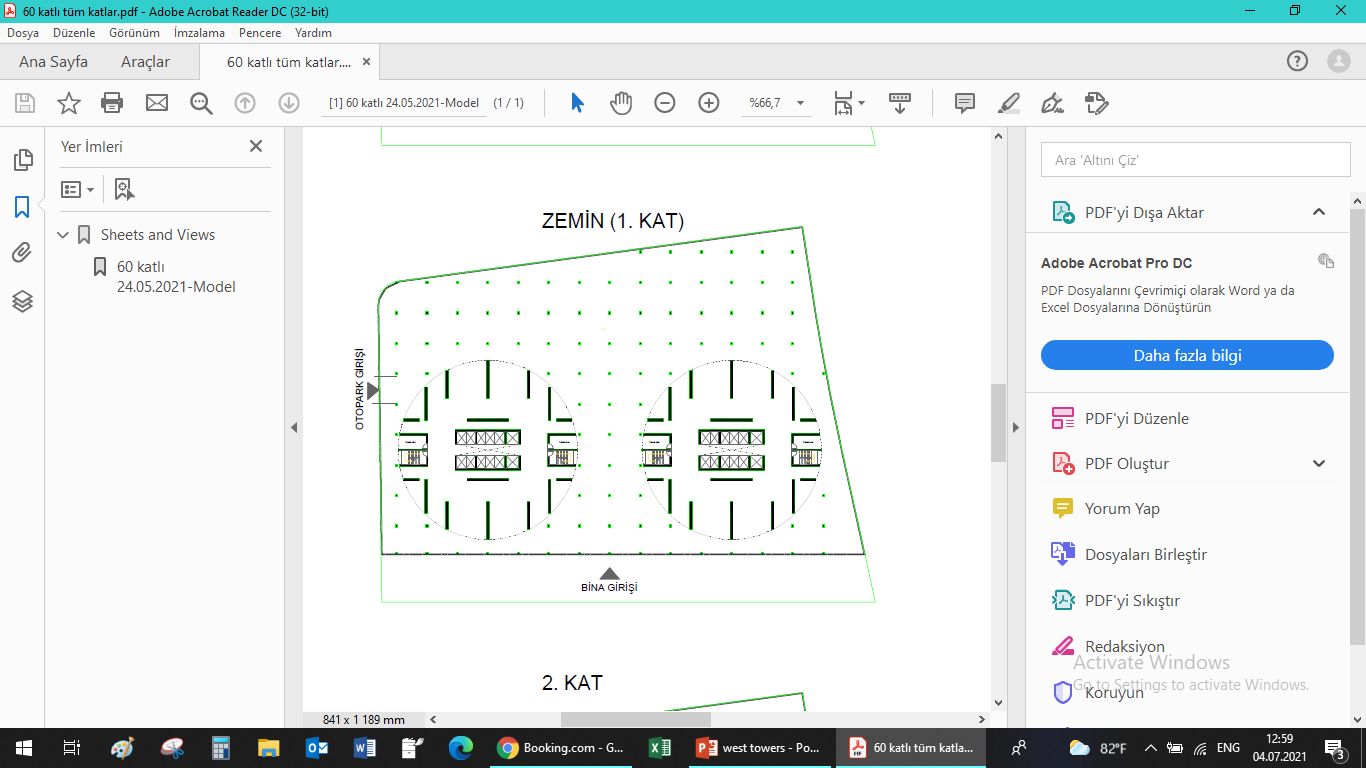 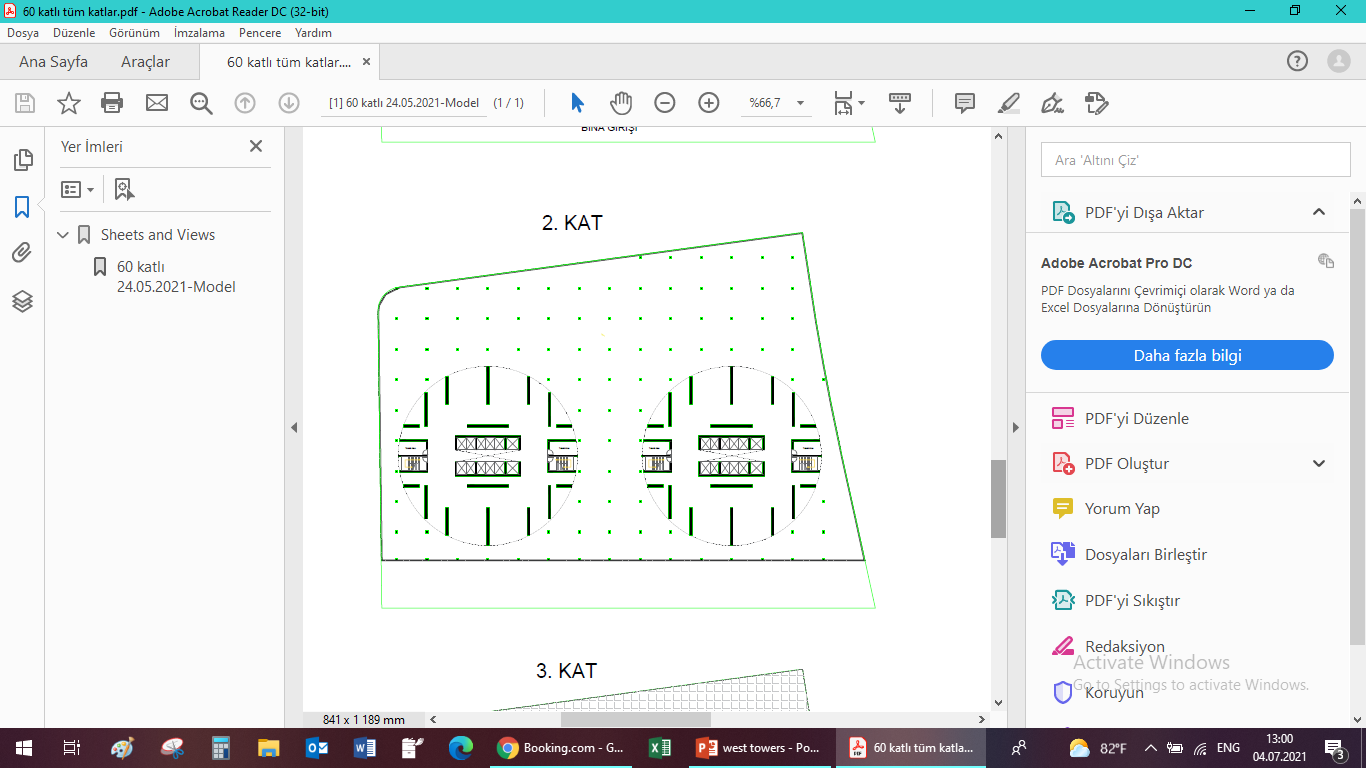 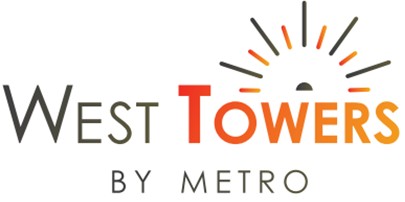 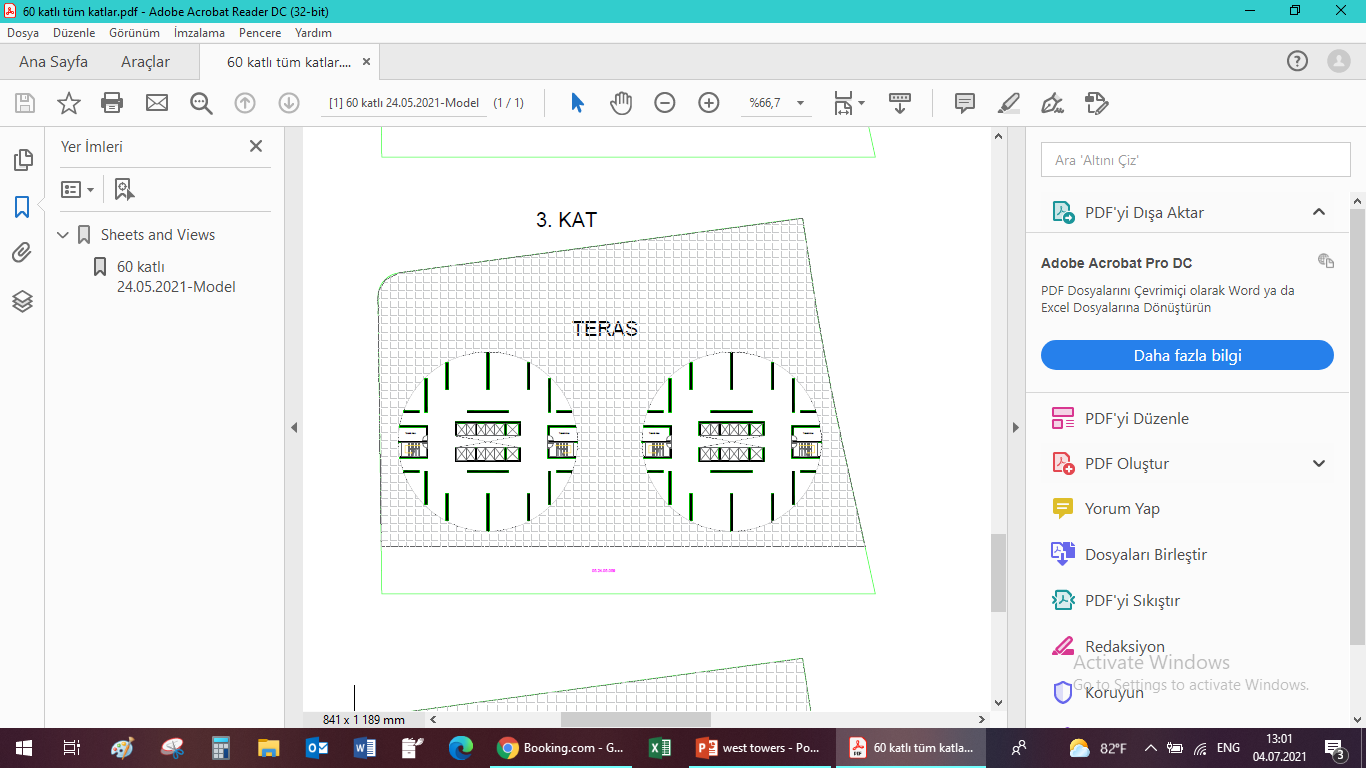 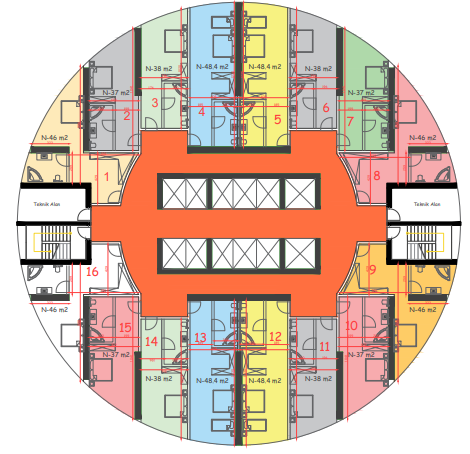 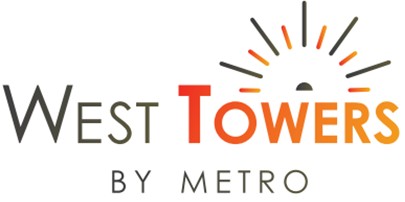 INVENTORY
Sofa
Armchairs
Table
Chairs
Double bed
Bedsides
Closet
AC
TV
Washing machine
fridge
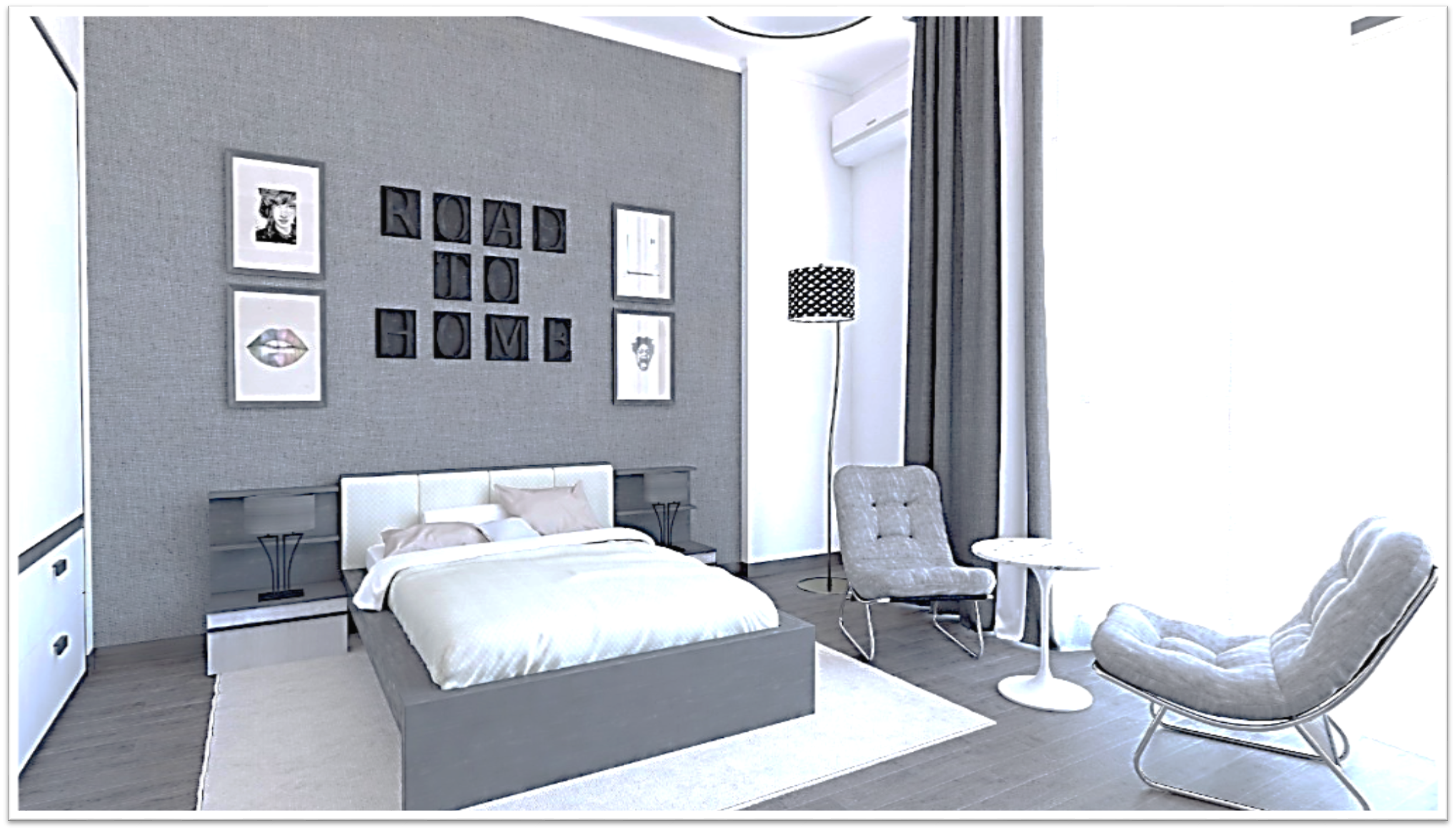 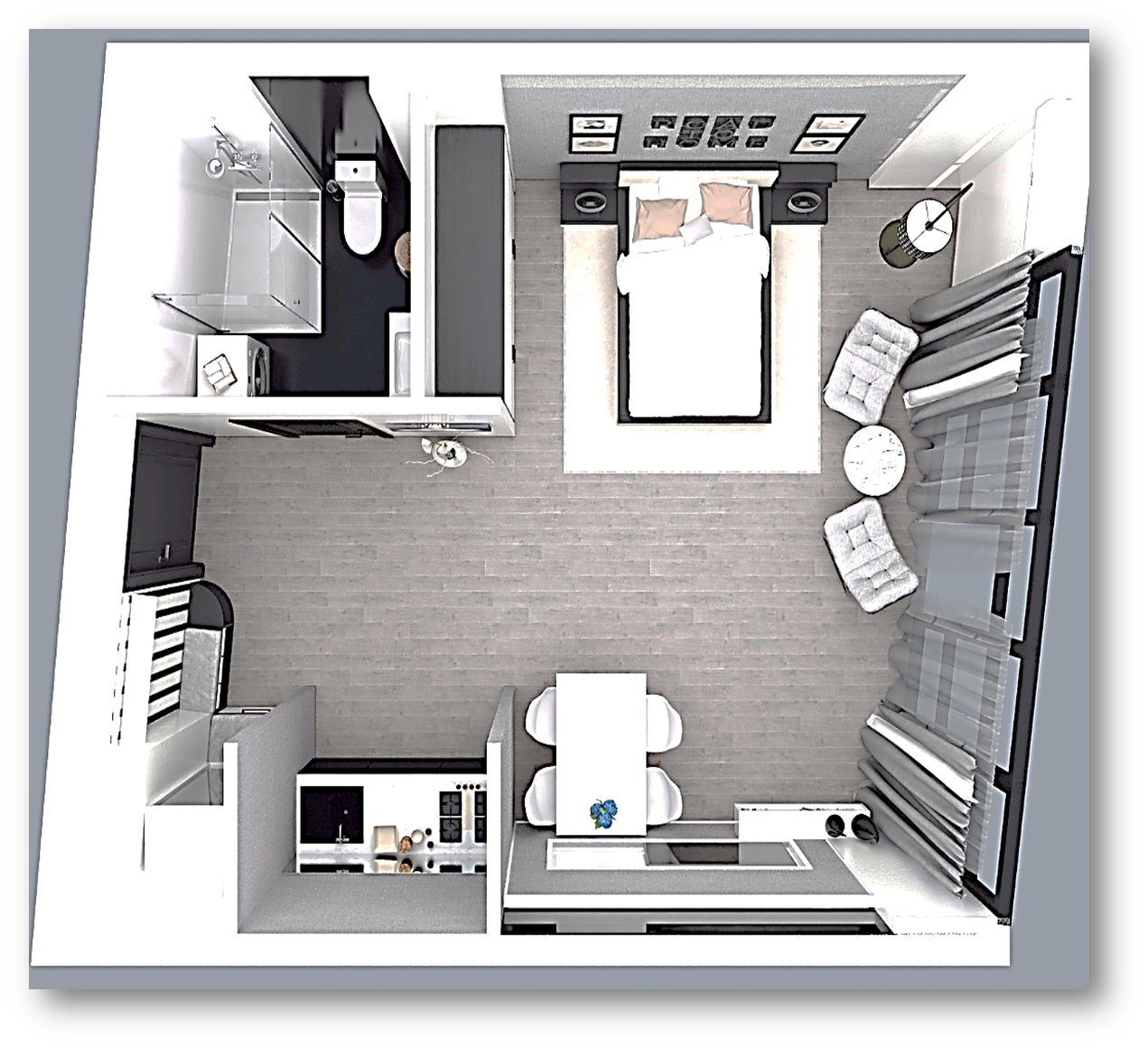 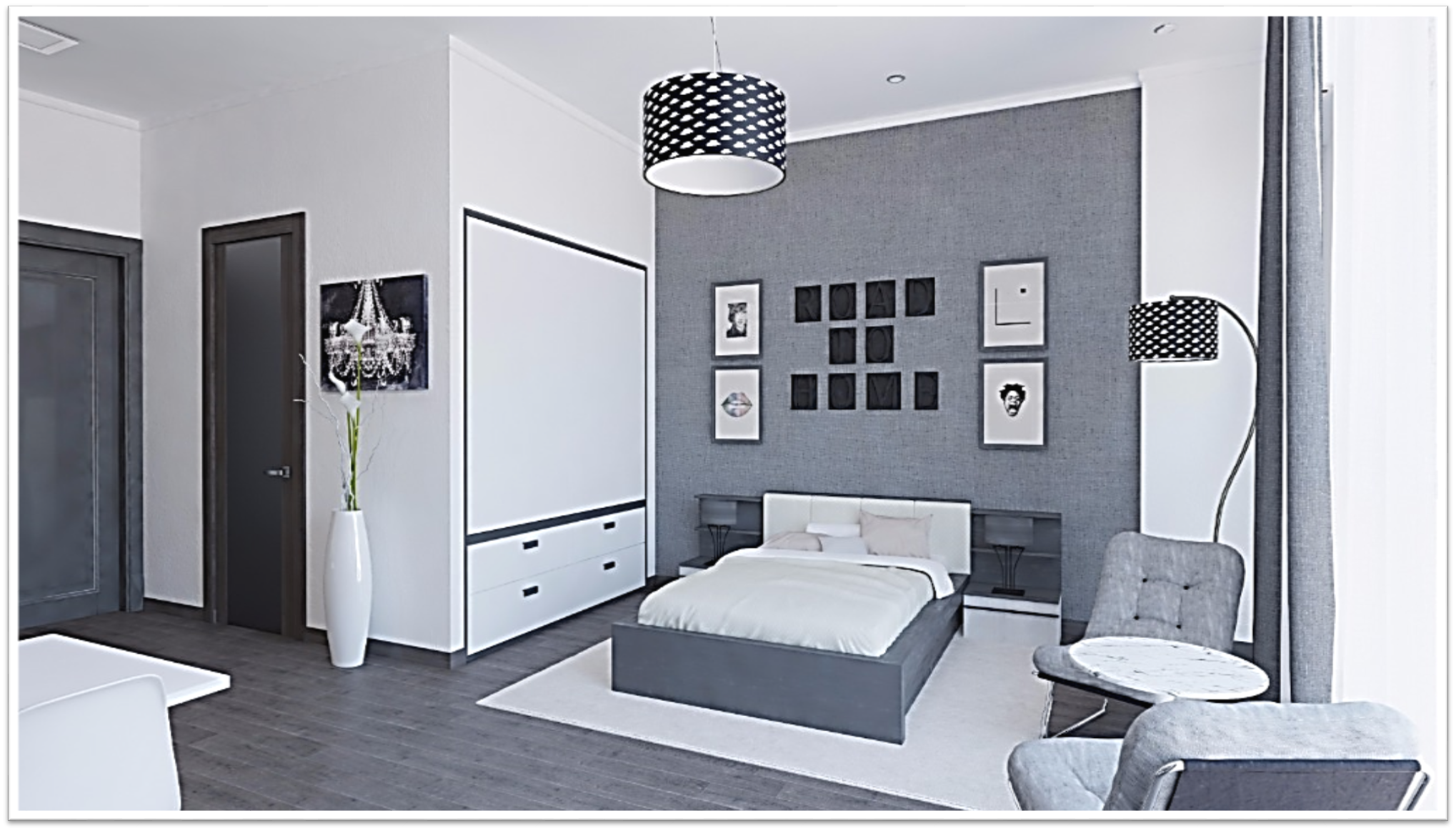 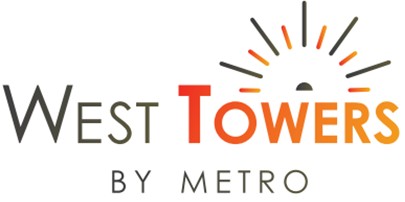 FOR OUR COSTUMERS
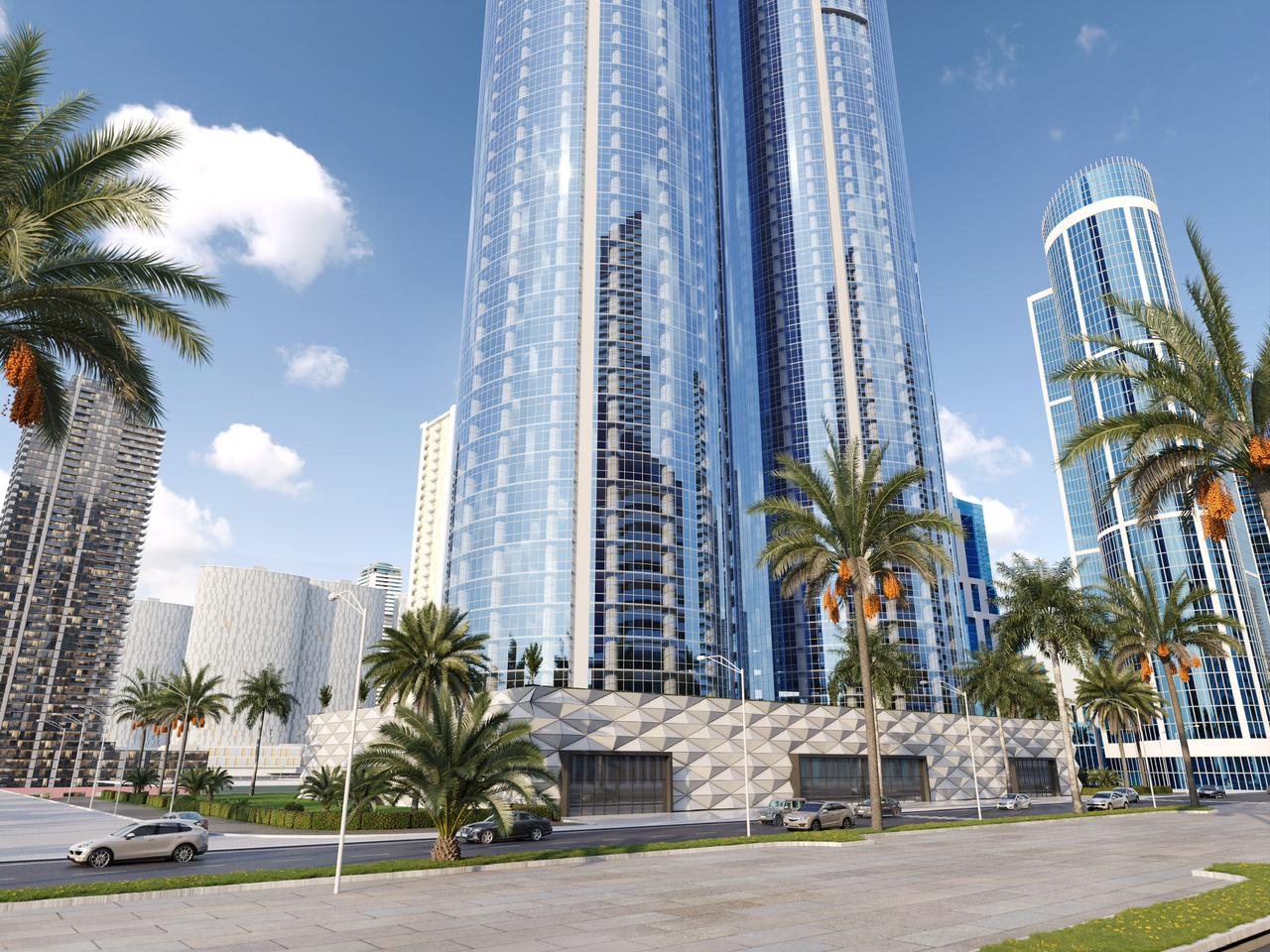 DISCOUNT FOR OUR SERVICES
     FINANCIAL – 10% DISICOUNT
     LEGAL CONSULTANCY
     SPECIAL DISCOUNT FOR OUR CUSTOMERS  FROM  APPLE STORE
     CAR RENTING SERVICES
     COVID 19 - PCR TESTS
      ARTIFICIAL INSEMINATION CENTER STORK IVF
      DISCOUNTS ON OTHER RESIDENTIAL         PROJECTS
      HOTEL ACCOMODATION AT EUPHORIA HOTELS
      SOFTWARE SERVICES
      RENOVATION / INETRIOR WORK SERVICES
      INSURANCE SERVICES
      PETROL SERVICES
      HOUSEKEEPING SERVICES
      TOURIST GUIDELINE
      ASSISTANCE FOR GETTING THE RESIDENCE CARD
34%
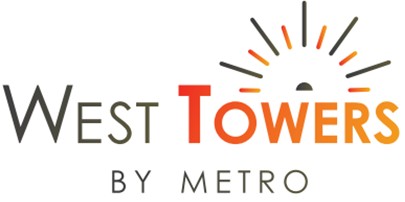 SERVICES
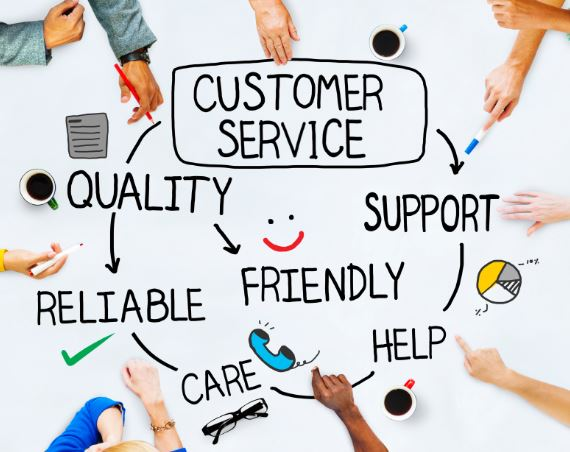 COMMON AREA AND VISITORS CONTROL
24/7 TECHNICAL SERVICE ASSISTANCE
24/7 SAFETY AND SECURITY
COMMON AREA CLEANING SERVICE
BUILDING MAINTENANCE SERVICE
COMMON AREA LIGHTENING SERVICE
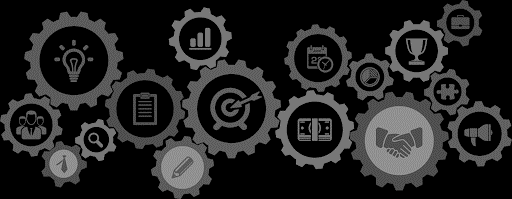 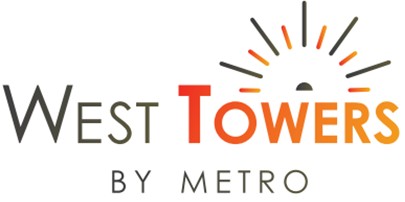 SERVICE FEE 1$ PER 1M2
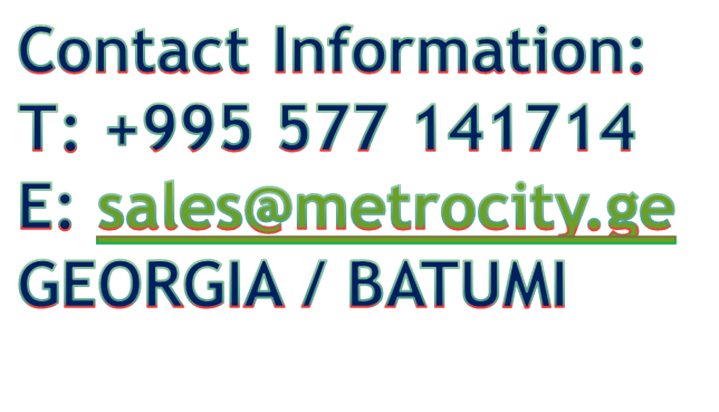 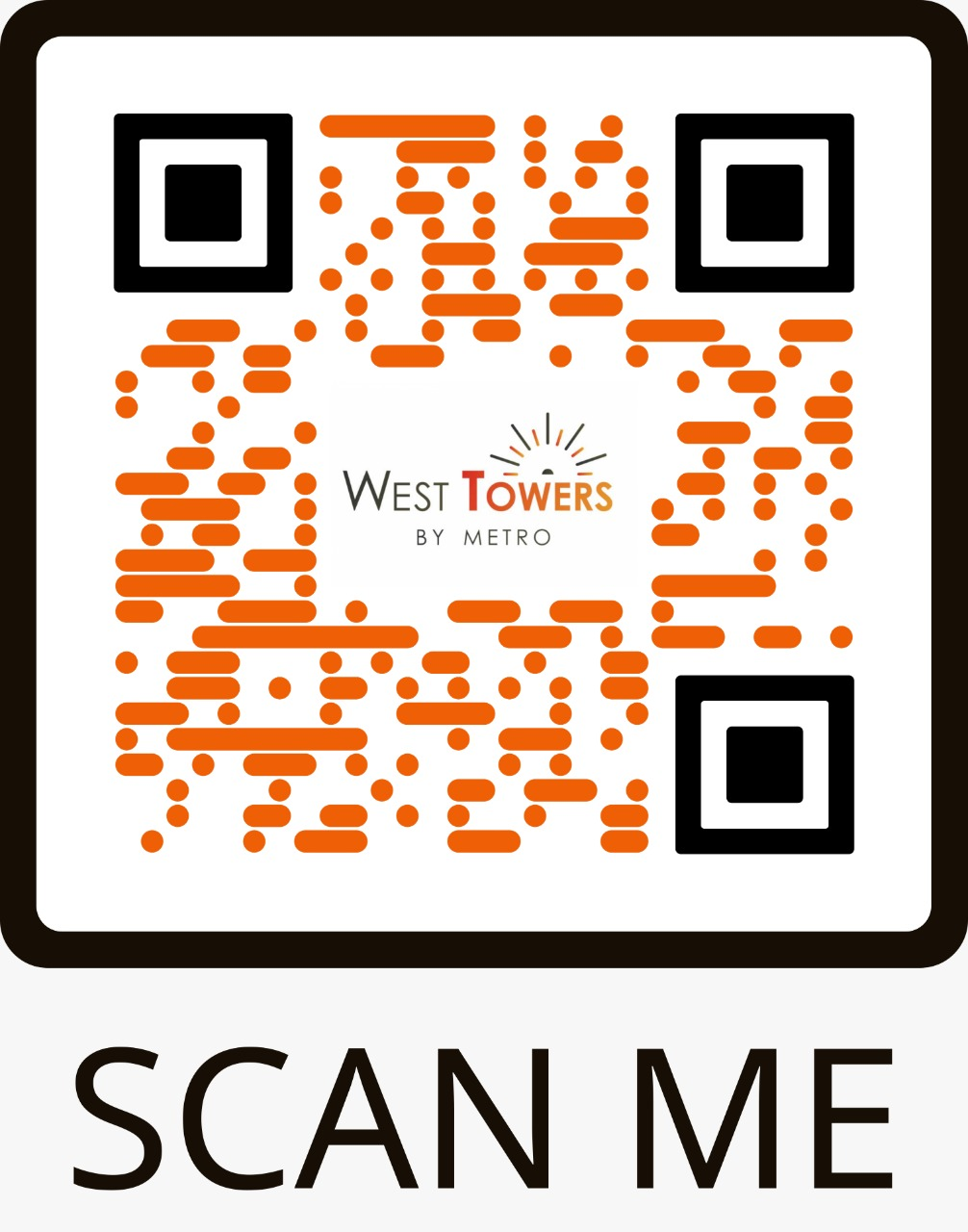 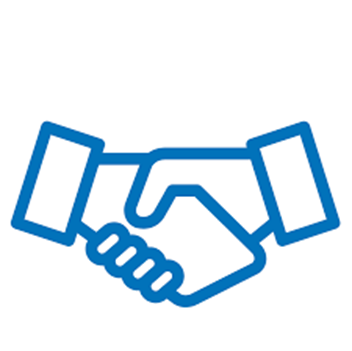 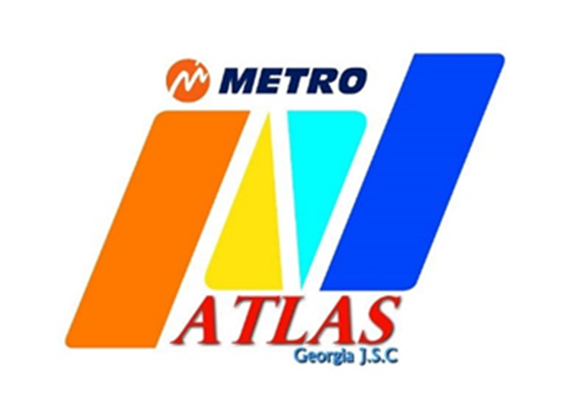 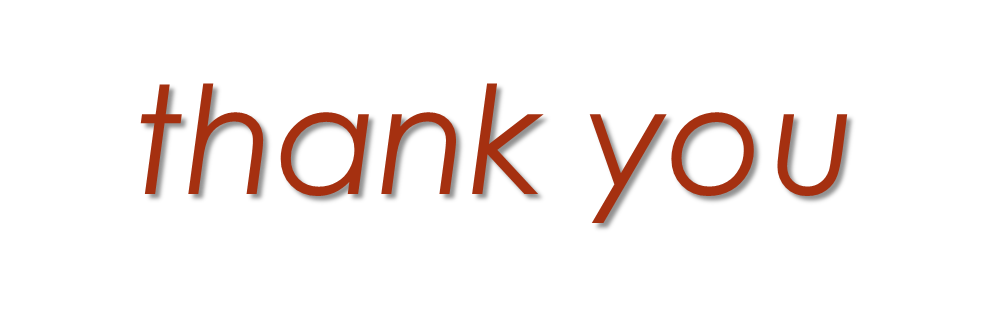